Combined Gas Law
The pressure and volume of a gas are inversely proportional to each other, but directly proportional to the temperature of that gas.
Table T of Reference Tables
Temperature must be in K (Kelvin).
Temperature
Table T of Reference Tables
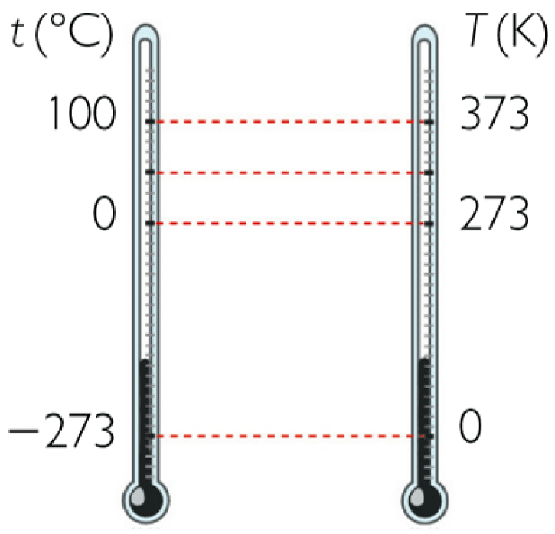 Water Boils
Water Freezes
Absolute Zero
Combined Gas Law
Temperature = Volume x Pressure / ConstantVolume = Constant x Temperature / PressurePressure = Constant x Temperature / VolumePressure x Volume/Temperature = Constant 

Substituting in variables, the formula is:PV/T=K 
K is a constant = n (amount) R (gas constant)
Combined Gas Law
Because the formula is equal to a constant, it is possible to solve for a change in volume, temperature, or pressure using a proportion:
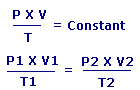 Using Gas Law Equation:
At a temperature of 27°C and a pressure of 50.65 kPa, 60.0 mL of a gas is collected.  What would the volume of the gas be at STP?
STP is 273 K and a pressure of 101.3 kPa
Set up the equation:
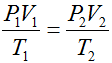 Using the Gas Law Equation:
Temp. must be in Kelvin, so convert: 
		27°C + 273 = 300 K
T1 is 300K
V1 is 60.0 mL
P1 is 50.65 kPa
T2 is standard temperature 273 K
P2 is standard pressure 101.3 kPa
V2 is ?
Solution:
(50.65 kPa)(60.0 mL)           (101.3 kPa)(V2)
                                 =
           300 K		          273 K
Solution:
3039 kPa mL               (101.3 kPa)(V2)
                             =
        300 K		          273 K
Solution:
10.13 kPa mL    =     (101.3 kPa)(V2)
			K                     273 K
Solution:
(273 K) 10.13 kPa mL  =  101.3 kPa (V2)(273K)
                          K              273 K
Solution:
2765.49 kPa mL   =   101.3 kPa (V2)




2765.49 kPa mL   =   101.3 kPa (V2)
     101.3 kPa             101.3 kPa

V2 = 27.3 mL
Learning Check
A gas has a volume of 25.0L at a temperature of 27°C and a pressure of 1.00 atm.  The gas is allowed to expand to a new volume of 50.0 L.  The pressure is now 0.40 atm.  What is the final temperature?

T2 = 240 K
Boyle’s Law
Temperature is Constant
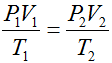 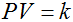 Boyle’s Law
In the mid 1600's, Robert Boyle studied the relationship between the pressure p and the volume V of a confined gas held at a constant temperature. Boyle observed that the product of the pressure and volume are observed to be nearly constant.
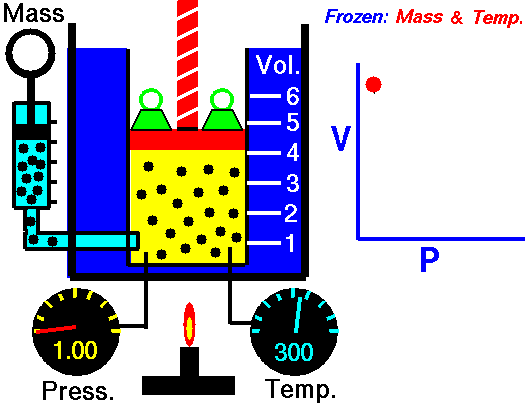 Boyle's Law and Syringe Video
Boyle’s Law
Boyle’s Law – Balloon Demo
Inflating a Sealed Balloon Video
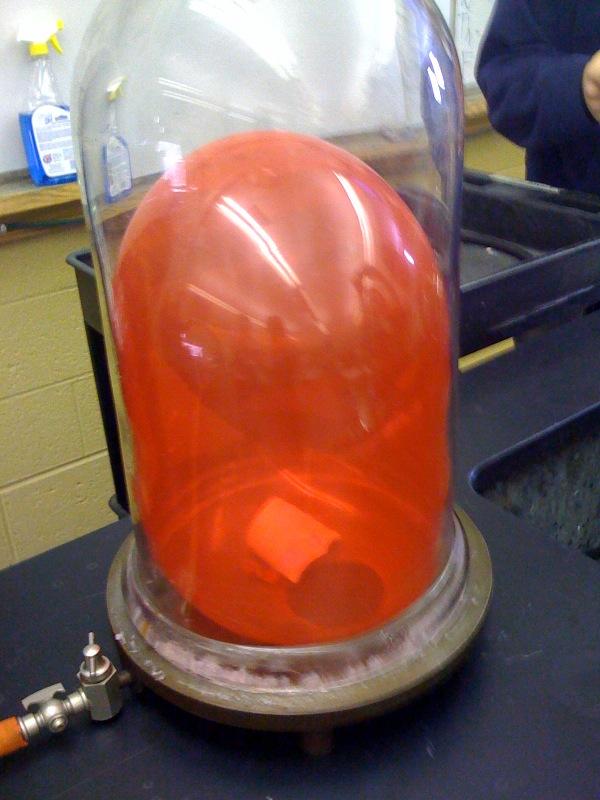 Learning Check
A balloon contains 30.0 L of helium gas at  103 kPa.   What will the volume be if the pressure is changed to 25 kPa at constant temperature?
P1V1 = P2V2
(103 kPa)(30.0 L) = 25 kPa (V2)
3090 kPa L = 25 kPa (V2)
3090 kPa L = V2
      25 kPa
V2 = 123.6 L
Boyle’s Law
Pressure increases then Volume decreases

Pressure decreases then Volume increases